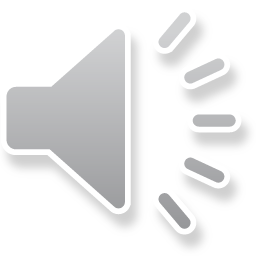 استاد درس: دکتر رقیه کاظم زاده
7. گر تو ز آموختن سر نتابی              بجوید سر تو همی سروری را
8. بسوزند چوب درختان بی بر            سزا خود همین است مر بی بری را
9. درخت تو گر بار دانش بگیرد          به زیر آوری چرخ نیلوفری را
10. اگر شاعری را تو پیشه گرفتی      یکی نیز بگرفت خنیاگری را
11. تو برپایی آنجا که مطرب نشیند     سزد گر ببری زبان جری را
معنی کلمه ها:
سرنتابی: سر باز نزنی         سروری: بزرگی      بسوزند: بسوزانند       بی بر: بی میوه
پیشه: شغل        خنیاگری: آوازخوانی   مطرب: نوازنده   جری: گستاخ
بیت هفتم: اگر تو از یادگرفتن علم روی نگردانی یقینا به بزرگی خواهی رسید.
بیت هشتم: همانطوری که درختان بی ثمر را می سوزانند؛اگر تو هم بی ثمر (بدون علم) باشی سزای تو هم نابودی است.
بیت نهم: با یاد گرفتن علم از آسمان سربلندتر خواهی شد و آن را تحت تسلط خود در می آوری.
بیت دهم: اگر تو شاعری را شغل خود کرده ای دیگری هم آواز خوانی را شغل خود کرده است.
بیت یازدهم: (ای شاعر) در مجلس شاهی که نوازنده ای می نشیند تو مجبور هستی سرپا بایستی پس سزاوار است که زبان بیهوده گو را ببری و سکوت کنی.